CONTENT
This course will cover the following: A Geographer’s World, Study of the Planet Earth, the change of Climate, Environment and Resources, People of the World, Government and Economic Systems, the United States, Canada, Mexico, Central America and the Caribbean, Caribbean South America, Atlantic South America, Pacific South America, Southern Europe, West-Central Europe, Northern Europe, Eastern Europe, Russia, The Eurasian Republics, The Eastern Mediterranean, The Arabian Peninsula, Iraq, and Iran, North Africa, West Africa, East Africa, Central Africa, Southern Africa, and South and East Asia and the Pacific.
Composition Notebook
You will keep up with vocabulary and study material in this notebook.  This will be kept with you .
Note to students…
I am here to help guide you through your learning process, to push you to be your best and give your best effort. I will work to help you develop skills in organization and responsibility that will be important in life.  Please don’t hesitate to ask questions or see me when you are struggling, my door is always open and I am here to help you be SUCCESSFUL!
CLASS RULES
Be on time, on task and prepared to learn EVERYDAY

Respect the teacher, the classroom, other students and yourself

Be responsible for your own learning #forgetcheating

Clean up after yourself and your peers

Keep all personal electronics PUT AWAY in the designated area
#notexting #notweeting #nopictures#nosnapping

No eating, chewing gum or drinks other than water will be allowed.
“Teachers open the door, but you must enter by yourself."
-- Chinese Proverb
Student Contract
By signing this contract, you are indicating that you understand and agree to the following:

I will BE RESPONSIBLE for bringing all my assignments, materials and supplies to class everyday.  This includes, completing and turning in my assignments on time..   My best work is expected the first time - everytime!

I will ACTIVELY participate in classroom discussions and activities.

I will RESPECT everything and everyone in the classroom at all times.  This includes my classmates, teacher, and the classroom itself.

I will HELP to create a safe and welcoming learning environment for myself and my peers.

I will try my BEST each and everyday to do what is asked of me, even though it may challenge me to work harder.

Parents please check the appropriate box below. (ex: quizlet - google drive - google classroom)

Internet connectivity: My child will  be able to access technology outside of school.
Internet connectivity:  My child will NOT be able to access technology outside of school.

Please sign below to indicate that you have read and understand these expectations.


_____________________________________		____________________________________
Student Name (print) 

Parent Name (print)


______________________________________		_____________________________________
Student Signature					

Parent Signature


______________________________________
Date 


________________________________________		_____________________________________
Parent Contact:  Email					Phone
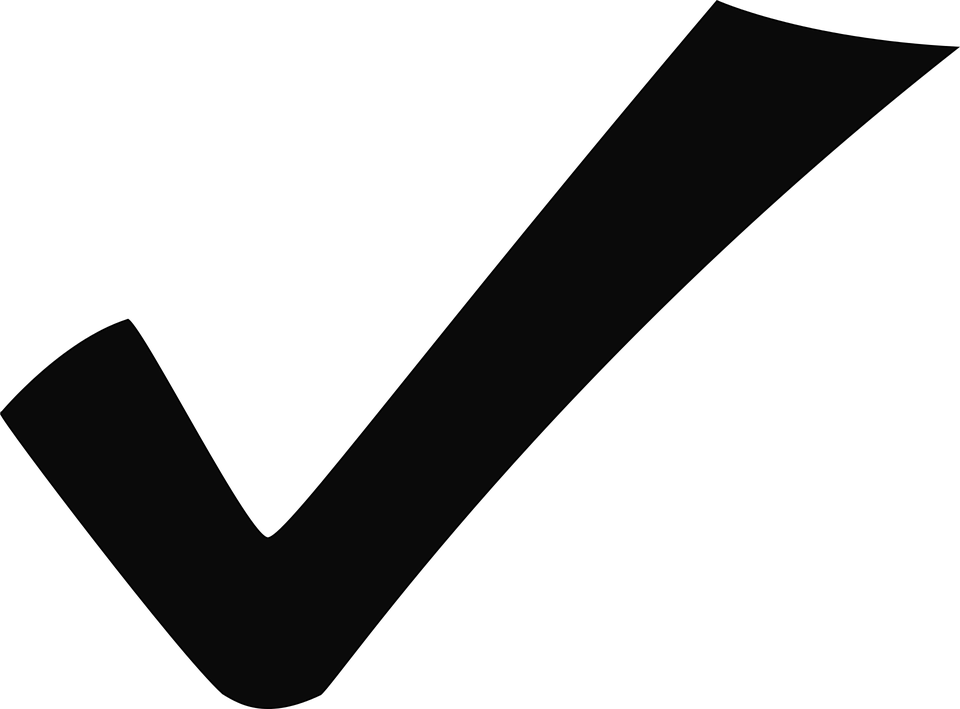